Packet diagram.
Package diagram
Package diagram, a kind of structural diagram, shows the arrangement and organization of model elements in middle to large scale project. Package diagram can show both structure and dependencies between sub-systems or modules, showing different views of a system, for example, as multi-layered (aka multi-tiered) application - multi-layered application model.
Purpose of Package Diagrams
Package diagram is used to simplify complex class diagrams, you can group classes into packages. A package is a collection of logically related UML elements.
Packages appear as rectangles with small tabs at the top.
The package name is on the tab or inside the rectangle.
The dotted arrows are dependencies.
One package depends on another if changes in the other could possibly force changes in the first.
Basic Concepts of Package Diagram
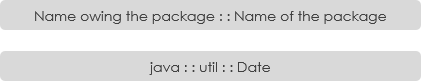 Packages can be represented by the notations with some examples shown below:
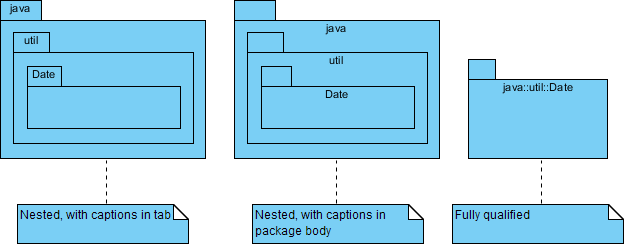 Package Diagram - Dependency Notation
There are two sub-types involved in dependency. They are <<import>> & <<access>>. Though there are two stereotypes users can use their own stereotype to represent the type of dependency between two packages.
Package Diagram Example - Import
<<import>> - one package imports the functionality of other package
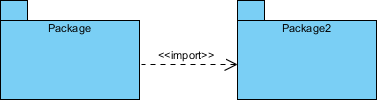 Package Diagram Example - Access
<<access>> - one package requires help from functions of other package.
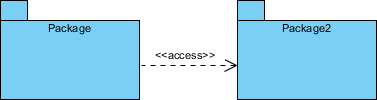 Modeling Complex Grouping
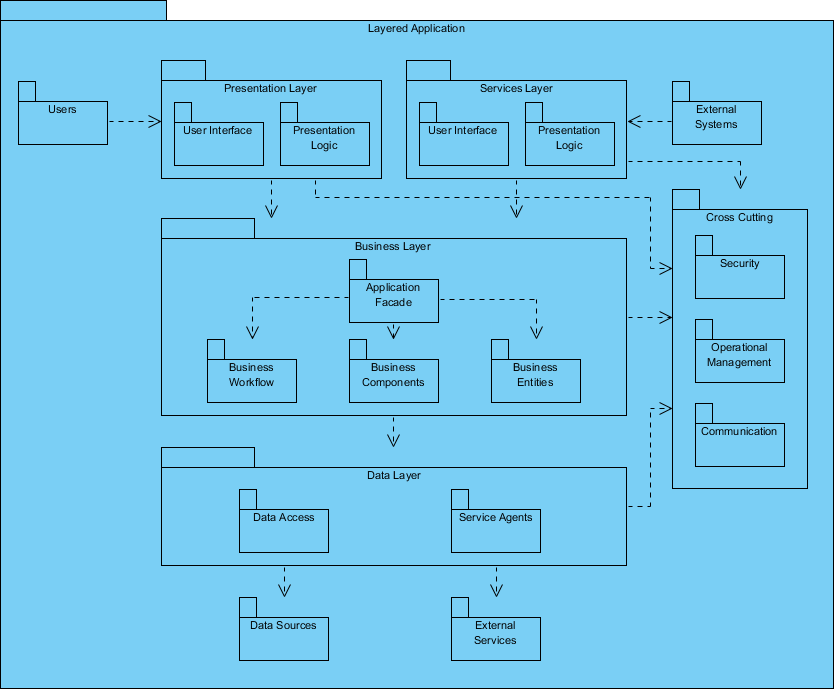 A package diagram is often used to describe the hierarchical relationships (groupings) between packages and other packages or objects. A package represents a namespace.
Package Diagram Example - Order Subsystem
Package Diagram Example - Order Processing System
We are going to design package diagram for "Track Order" scenario for an online shopping store. Track Order module is responsible for providing tracking information for the products ordered by customers. Customer types in the tracking serial number, Track Order modules refers the system and updates the current shipping status to the customer.
Identify the packages of the system
There is a track order module, it has to talk with other module to know about the order details, let us call it "Order Details".
Next after fetching Order Details it has to know about shipping details, let us call that as "Shipping".
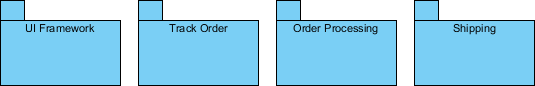 Identify the dependencies in the System
Track order should get order details from "Order Details" and "Order Details" has to know the tracking info given by the customer. Two modules are accessing each other which suffices <<access>> dual dependency
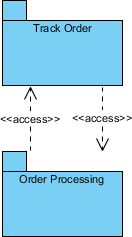 To know shipping information, "Shipping" can import "Track Order" to make the navigation easier.
Finally, Track Order dependency to UI Framework is also mapped which completes our Package Diagram for Order Processing subsystem.
Thank you